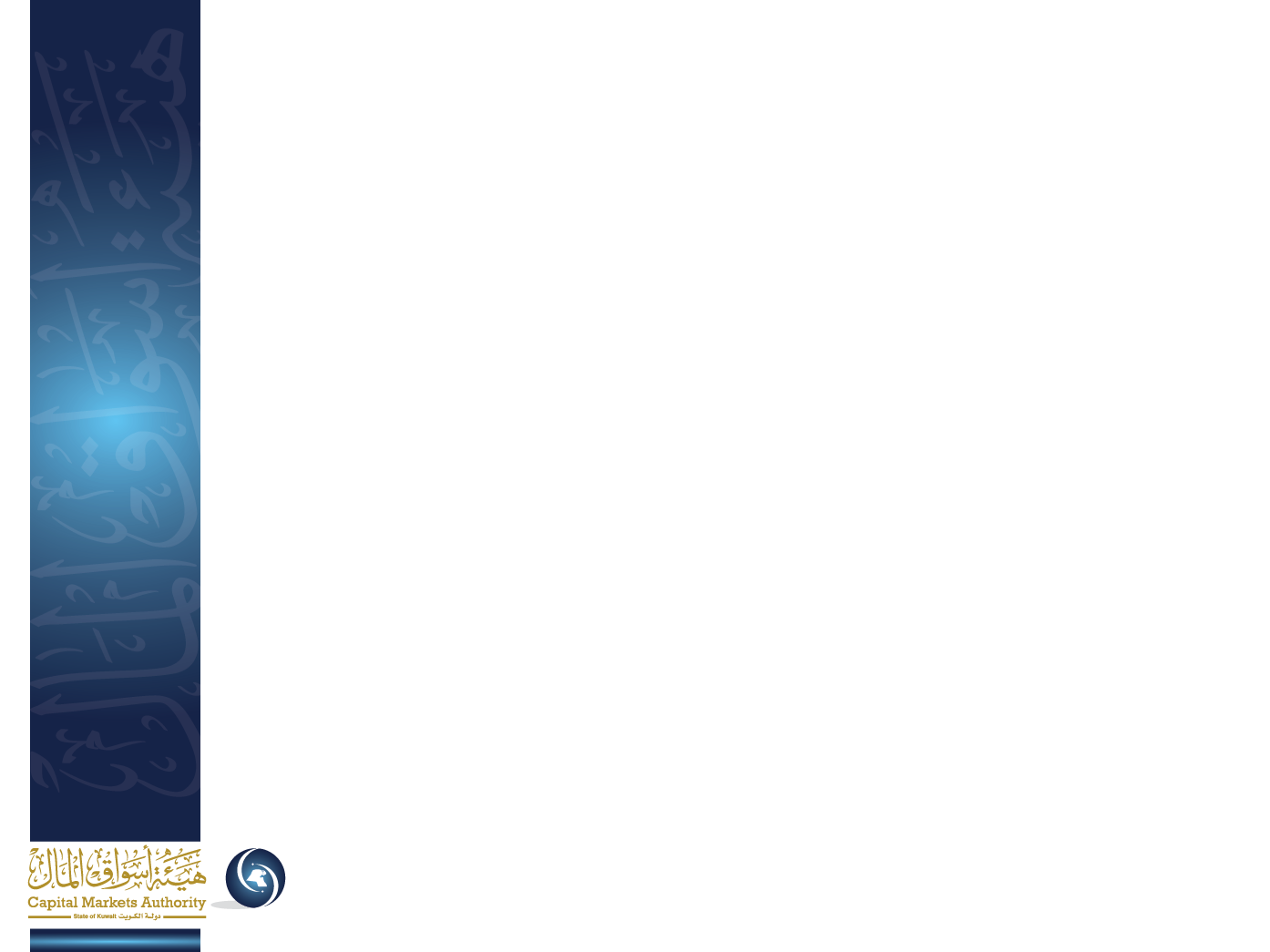 ورشة عمل
مذكرة تفاهم بشأن تنسيق التعاون بين وزارة التجارة والصناعة و هيئة أسواق المال

مبارك عبدالله الرفاعي

إدارة تنظيم وحوكمة الشركات

2015/2/10
جدول أعمال الورشة
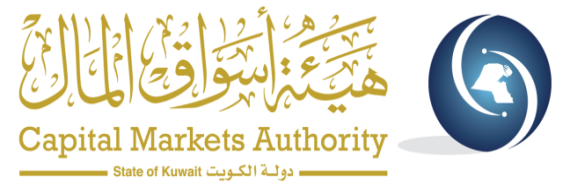 مقدمة
تكليف هيئة أسواق المال
نطاق التطبيق
التعريفات
مجالات الأعمال: 
القسم الأول : الشركات المرخص لها
القسم الثاني: الشركات المدرجة
القسم الثالث: الشركات غير المدرجة
القسم الرابع : بنود عامة
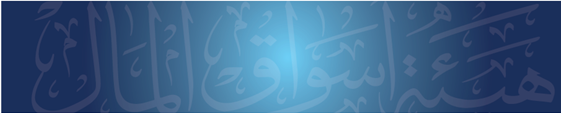 2
مقدمة:
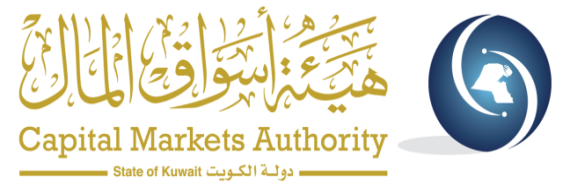 لا شك أن توقيع مذكرة تفاهم بشأن تنسيق التعاون بين وزارة التجارة والصناعة و هيئة أسواق المال يعد خطوة من ضمن منظومة متكاملة يتم الإعداد لها لتقليص الدورة المستندية في الكويت وفك التشابك الرقابي على الشركات المساهمة، فبدلاً من أن يتم تدقيق المستند في السابق بكلا الجهتين، أصبحت الهيئة هي الجهة الرقابية على الشركات المرخص لها مزاولة نشاط الأوراق المالية والشركات المدرجة، أما الشركات غير المرخص لها و الشركات غير المدرجة فتظل تحت رقابة ومتابعة وزارة التجارة والصناعة.
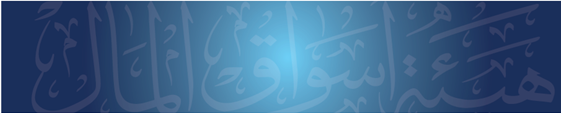 3
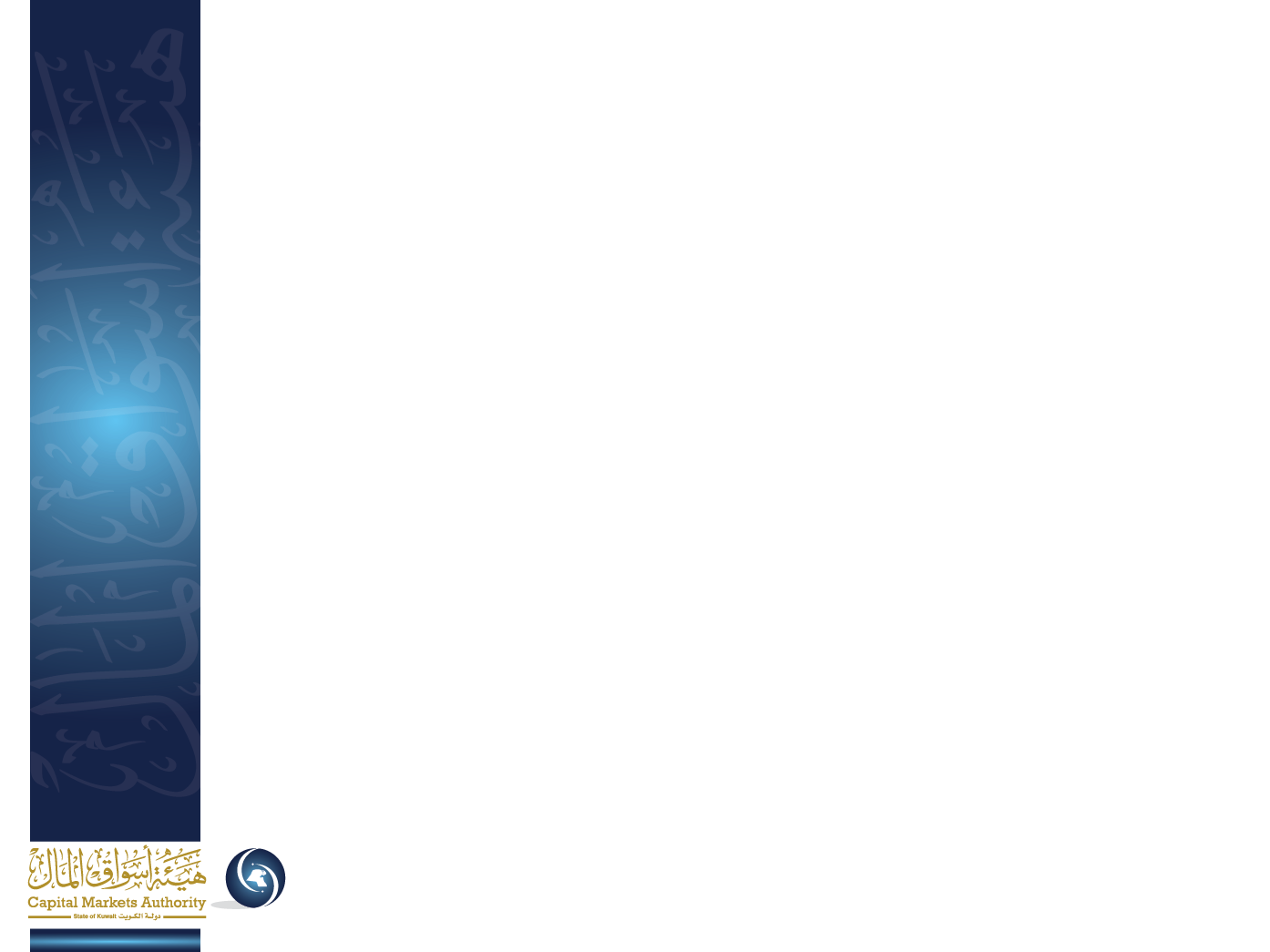 تكليف هيئة أسواق المال
مادة (21) من اللائحة التنفيذية لقانون الشركات
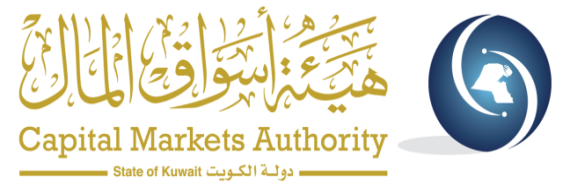 على سند من أحكام المادة (21) من اللائحة التنفيذية للمرسوم بقانون رقم 25 لسنة 2012بإصدار قانون الشركات المعدل بالقانون رقم 97 لسنة 2013والتي دعت إلى توقيع مذكرات تفاهم بين الجهات الرقابية لتفادي ازدواجية الرقابة، وسعياً من الطرفين لتنسيق التعاون في هذه المجالات وصولاً إلى تحقيق الانسجام والتكامل في آليات العمل و إجراءاته بين أجهزة الدولة وتخفيفاً للأعباء الإجرائية على جمهور المتعاملين في هذا المجال، وتحقيقاً لرقابة فاعلة وضماناً لإنجاز الأعمال على أكمل وجه وبما يكفل الوضوح والشفافية والانضباط.
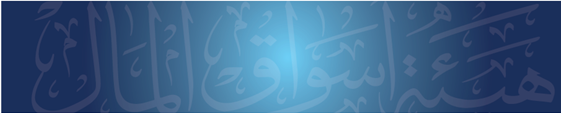 5
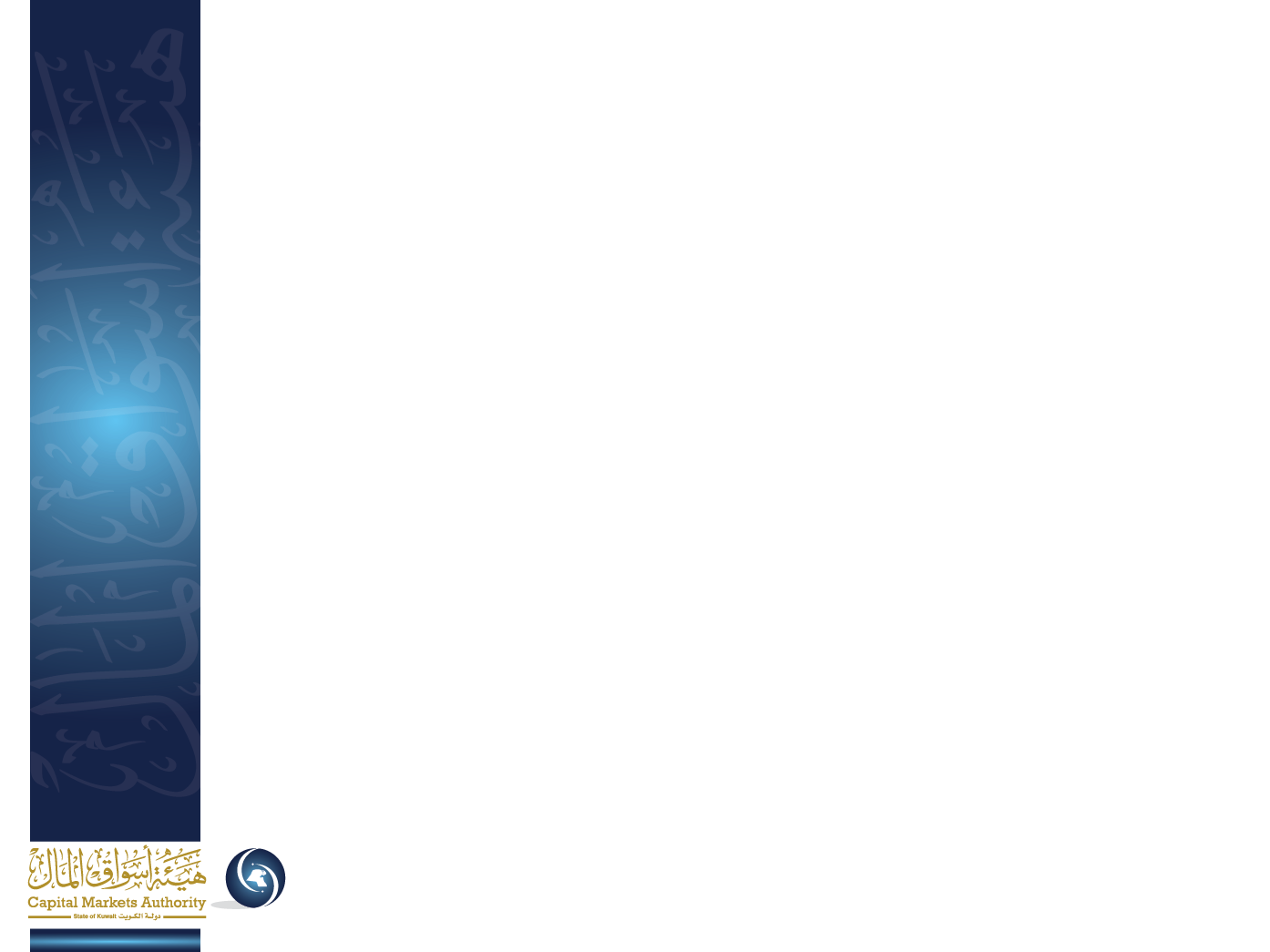 نطاق التطبيق
نطاق التطبيق
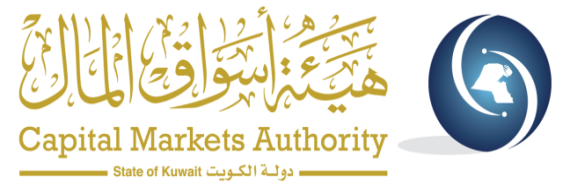 يشمل نطاق تنسيق التعاون بين الطرفين ما يلي:

الشركات المرخص لها. 
الشركات المدرجة.
الشركات غير المدرجة.
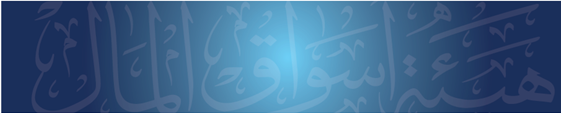 7
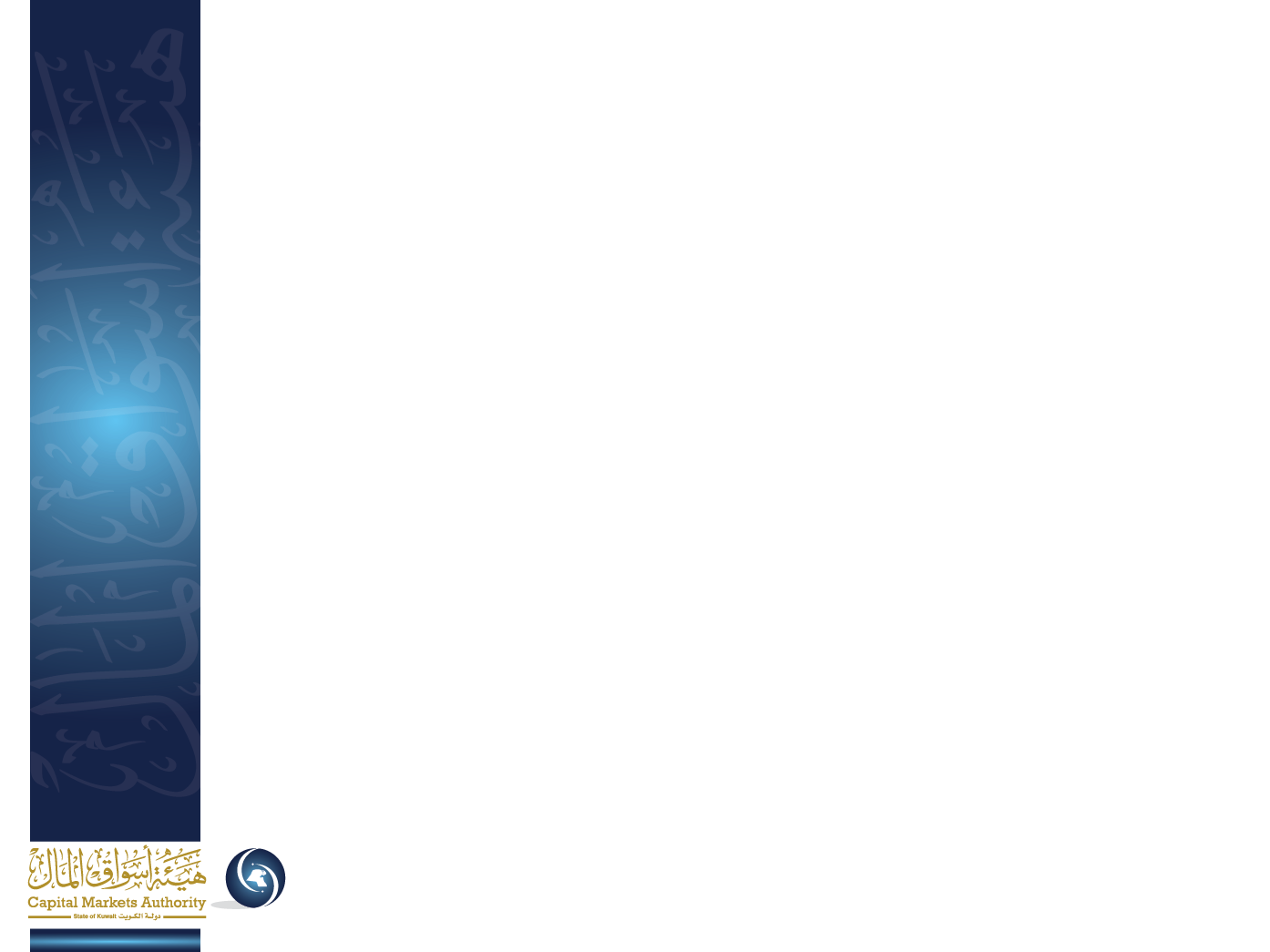 التعريفات
التعريفات الرئيسية
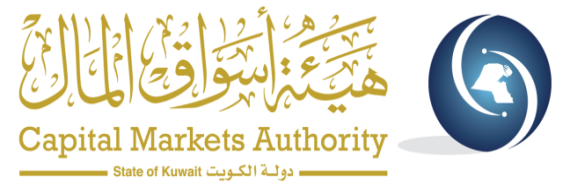 الهيئة:  هيئة أسواق المال.
الوزارة: وزارة التجارة والصناعة.
قانون الهيئة: القانون رقم 7لسنة 2010بشأن إنشاء هيئة أسواق المال وتنظيم نشاط الأوراق المالية وتعديلاته.
قانون الشركات: مرسوم بقانون رقم 25لسنة 2012بإصدار قانون الشركات وتعديلاته.
الشركة المرخص لها: شركة حاصلة على ترخيص من الهيئة لممارسة نشاط من أنشطة الأوراق المالية المنصوص عليها في المادة 63 من القانون رقم 7 لسنة 2010 والمادة 124 من لائحته التنفيذية والقرارات الصادرة بهذا الخصوص عن الهيئة (سواء كانت مدرجة أو غير مدرجة).
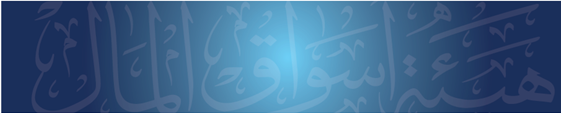 9
التعريفات الرئيسية
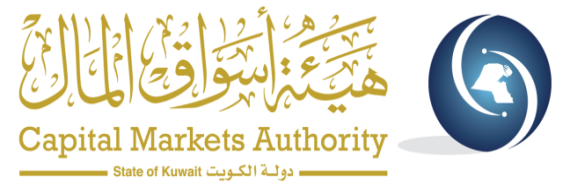 الشركة المدرجة: شركة مساهمة مدرجة في البورصة (وليس شخص مرخص له على أن تكون مسجلة لدى الهيئة).
الشركة غير المدرجة: شركة المساهمة العامة أو المقفلة غير المدرجة في سوق الكويت للأوراق المالية.
ترخيص الهيئة	: ترخيص من الهيئة لممارسة نشاط من أنشطة الأوراق المالية المنصوص عليها في المادة 63 من القانون رقم 7 لسنة 2010 والمادة 124 من لائحته التنفيذية والقرارات الصادرة بهذا الخصوص عن الهيئة . 
ترخيص الوزارة	: الترخيص التجاري الصادر من الوزارة.
البورصة:  بورصة الأوراق المالية أو أسواق الأوراق المالية.
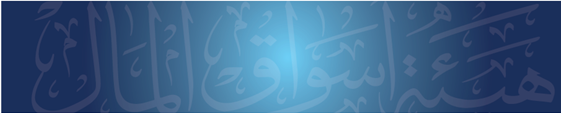 10
مجالات الأعمال
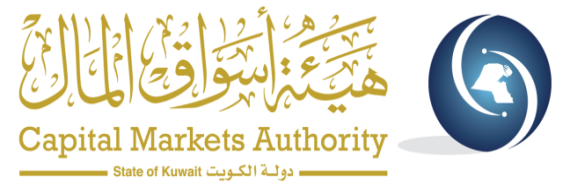 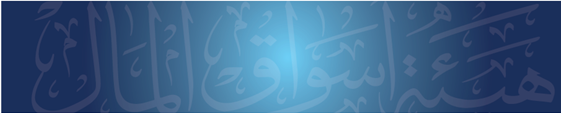 11
مجالات الأعمال (الشركات المرخص لها)
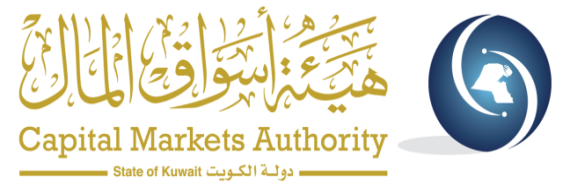 أولاً: تأسيس الشركات المرخص لها.

ثانياً: ترخيص الشركات المرخص لها:

للهيئة تحديد أنواع الترخيص الصادر عنها ومددها وشروطها ومتطلبات رأس المال الخاصة بها على أن يتم إخطار الوزارة بها وبأي تعديل يطرأ لاحقاً عليها.
ثالثاً: تجديد الترخيص للشركات المرخص لها:

تجديد الترخيص التجاري الصادر عن الوزارة لشركة مرخص لها.
تجديد الترخيص الصادر عن الهيئة لشركة مرخص لها.
12
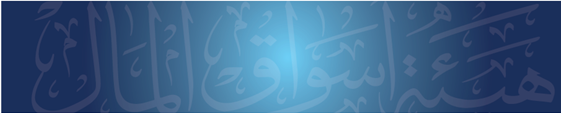 مجالات الأعمال (الشركات المرخص لها)
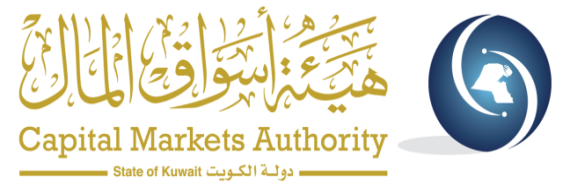 رابعاً: إلغاء أو وقف الترخيص للشركات المرخص لها:

إلغاء  أو وقف ترخيص الهيئة.
إلغاء ترخيص الوزارة.

خامساً : ترشيح أعضاء مجلس الإدارة للشركة المرخص لها.

سادساً : تعديل عقد التأسيس والنظام الأساسي للشركة.
13
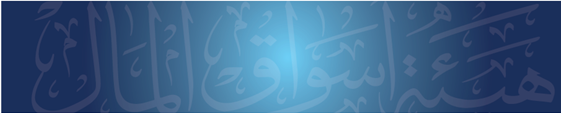 مجالات الأعمال (الشركات المرخص لها)
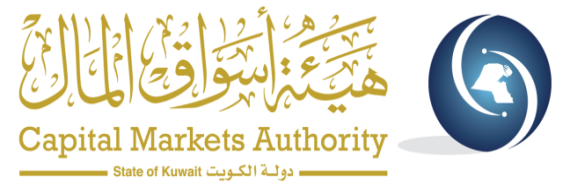 سابعاً: تغيير عنوان أو مقر الشركة المرخص لها.
ثامناً: زيادة أو تخفيض رأس المال للشركة المرخص لها.
تاسعاً: الجمعيات العامة للشركة المرخص لها.
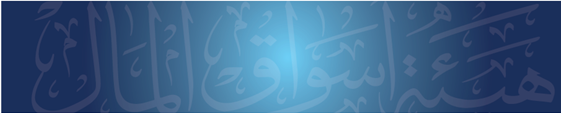 14
مجالات الأعمال (الشركات المرخص لها)
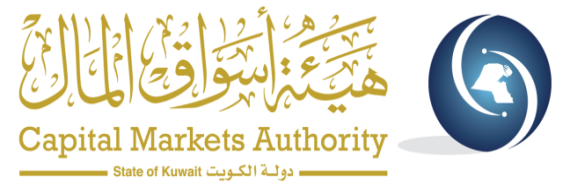 عاشراً: تصفية الشركة:

 تعتبر الهيئة الجهة المختصة بالإشراف على إجراءات تصفية الشركات المرخص لها. 


حادي عشر: فحص وتدقيق السجلات والبيانات:

تختص الهيئة بفحص وتدقيق كافة السجلات والبيانات الخاصة بنشاط الشركات المرخص لها.
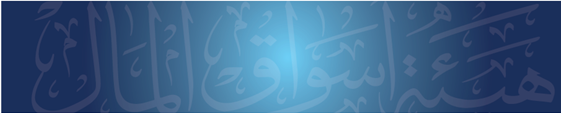 15
مجالات الأعمال (الشركات المدرجة)
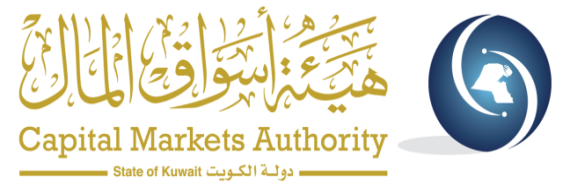 أولاً: تعديل عقد التأسيس والنظام الأساسي للشركة المدرجة.

ثانياً: تغيير العنوان أو مقر الشركة المدرجة:

عند تغيير عنوان الشركة المدرجة، تتخذ كافة الإجراءات من قبل الوزارة على أن تقوم الشركة بإخطار الهيئة  بالتعديل المشار إليه قبل (30) يوماً على الأقل من تاريخ إتمامه.

ثالثاً: زيادة أو تخفيض رأس المال للشركة المدرجة.
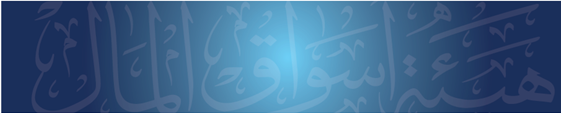 16
مجالات الأعمال (الشركات المدرجة)
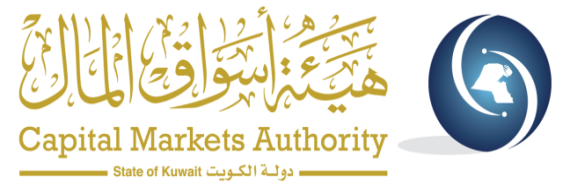 رابعاً: الجمعيات العامة للشركة المدرجة.

خامساً: الاستحواذ:

تختص الهيئة بتنظيم إجراءات عمليات الاستحواذ في الشركات المدرجة المرخص لها وغير المرخص لها والرقابة على تنفيذ ذلك.
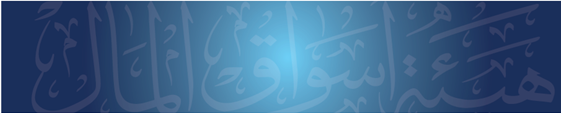 17
مجالات الأعمال (الشركات غير المدرجة)
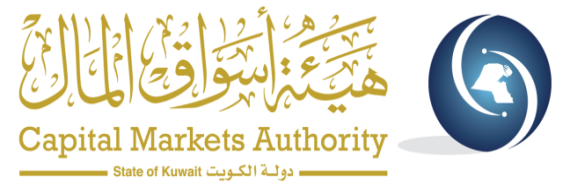 القسم الثالث: الشركات غير المدرجة:

تختص الهيئة بالموافقة على نشرة الاكتتاب للشركات غير المدرجة وكذا الموافقة على زيادة رأس المال عن طريق الاكتتاب العام وما يستتبع ذلك من التزامات وفيما عدا ذلك يكون الاختصاص للوزارة.
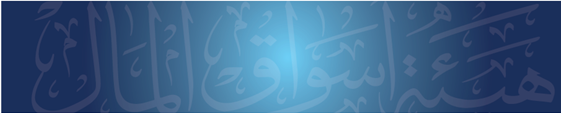 18
مجالات الأعمال (بنود عامة)
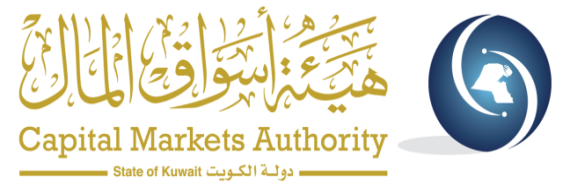 أولاً: المخالفات التي يتم رصدها:

يتم تبادل المعلومات بين الهيئة والوزارة بشأن المخالفات التي يتم رصدها من قبل الهيئة، وذلك لتتخذ كل جهة ما تراه مناسباً بشأن المخالفات.

ثانياً: العقوبات والجزاءات:

يتم تبادل المعلومات بين كل من الهيئة والوزارة بالجزاءات التي يتم توقيعها على الشركات المدرجة أو المرخص لها أو على المسئولين والموظفين وشاغلي الوظائف واجبة التسجيل لدى الهيئة في تلك الشركات في أي من الجهتين.
تقوم الهيئة بإلزام الشركات الخاضعة لرقابتها بتضمين جداول الأعمال بند تلاوة العقوبات التي توقيعها على الشركة أو أي من المسئولين والموظفين فيها.
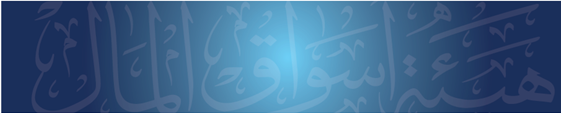 19
مجالات الأعمال (بنود عامة)
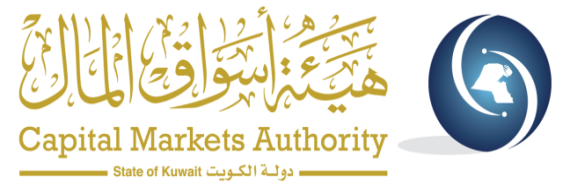 ثالثاً: المراسلات والتعديلات:

يتم تبادل المكاتبات بين الهيئة والوزارة من خلال المستويات الإدارية المعتمدة بكلا الجهتين، على أن يتم التنسيق بين الجهتين بشأن نظام الربط الإلكتروني وذلك لتسهيل إجراءات العمل.
يعمل بهذه المذكرة اعتبارا من تاريخ توقيعها مع مراجعتها بشكل دوري مع إمكانية إدخال أية تعديلات قد تستلزم الحاجة إليها بما يحقق المصلحة العامة على أن يكون أي تعديل بناءً على اتفاق مكتوب بين الطرفين.
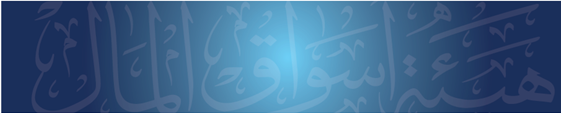 20
مجالات الأعمال (بنود عامة)
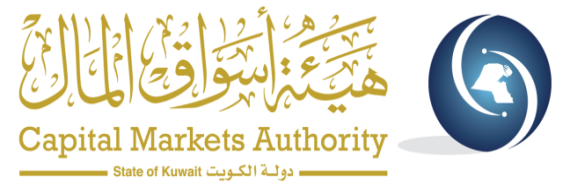 رابعاً: إصدار السندات والصكوك:

تقدم الشركة الراغبة بإصدار السندات أو الصكوك طلب انعقاد الجمعية العمومية العادية للوزارة للموافقة و بدورها تقوم الوزارة بتحويل طلب انعقاد الجمعية العمومية و جدول الأعمال و المستندات المطلوبة للهيئة حيث تقوم الهيئة بدراسة الطلب و إبداء الموافقة من عدمها و إرسال الرد للوزارة  لاستكمال إجراءات التأشير بالسجل التجاري.
تكون الهيئة هي الجهة الرقابية التي تختص بإجراءات إصدار السندات و الصكوك و الإشراف عليها بما فيها الإشراف على الجمعيات العمومية لحملة السندات أو الصكوك.

خامساًً: عمليات اندماج الأشخاص المرخص لهم أو الشركات المدرجة.

سادساً: حوكمة الشركات:
تختص الهيئة بإصدار قواعد حوكمة الشركات المرخص لها كما تختص بإصدار قواعد حوكمة الشركات المدرجة بالتنسيق مع الوزارة. وتختص الوزارة بإصدار قواعد الحوكمة لما دون ذلك
21
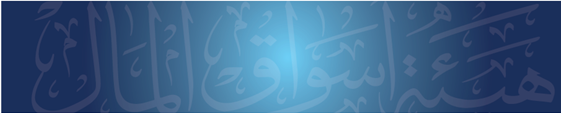 مجالات الأعمال (بنود عامة)
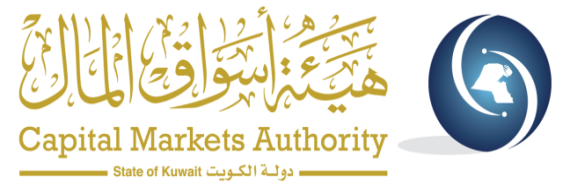 سابعاً: اللوائح والتعليمات والقرارات المتعلقة بأنشطة الأوراق المالية.

تختص الهيئة بإصدار اللوائح والتعليمات والقرارات المتعلقة بأنشطة الأوراق المالية، وعلى الوزارة في حالة الإقدام على إصدار لوائح أو تعليمات أو قرارات ستؤثر على نشاط الأوراق المالية التنسيق مع الهيئة قبل إصدارها.

ثامناً: تحدد كلاً من الوزارة والهيئة فريق عمل من جانبها يتولى تنفيذ هذه المذكرة.

تاسعاً: تسري أحكام هذه المذكرة من تاريخ توقيعها وعلى المختصين بالوزارة و الهيئة تنفيذ ما جاء بها.
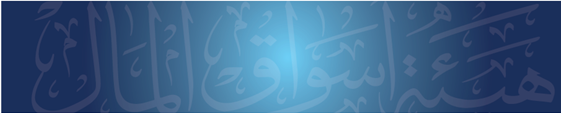 22
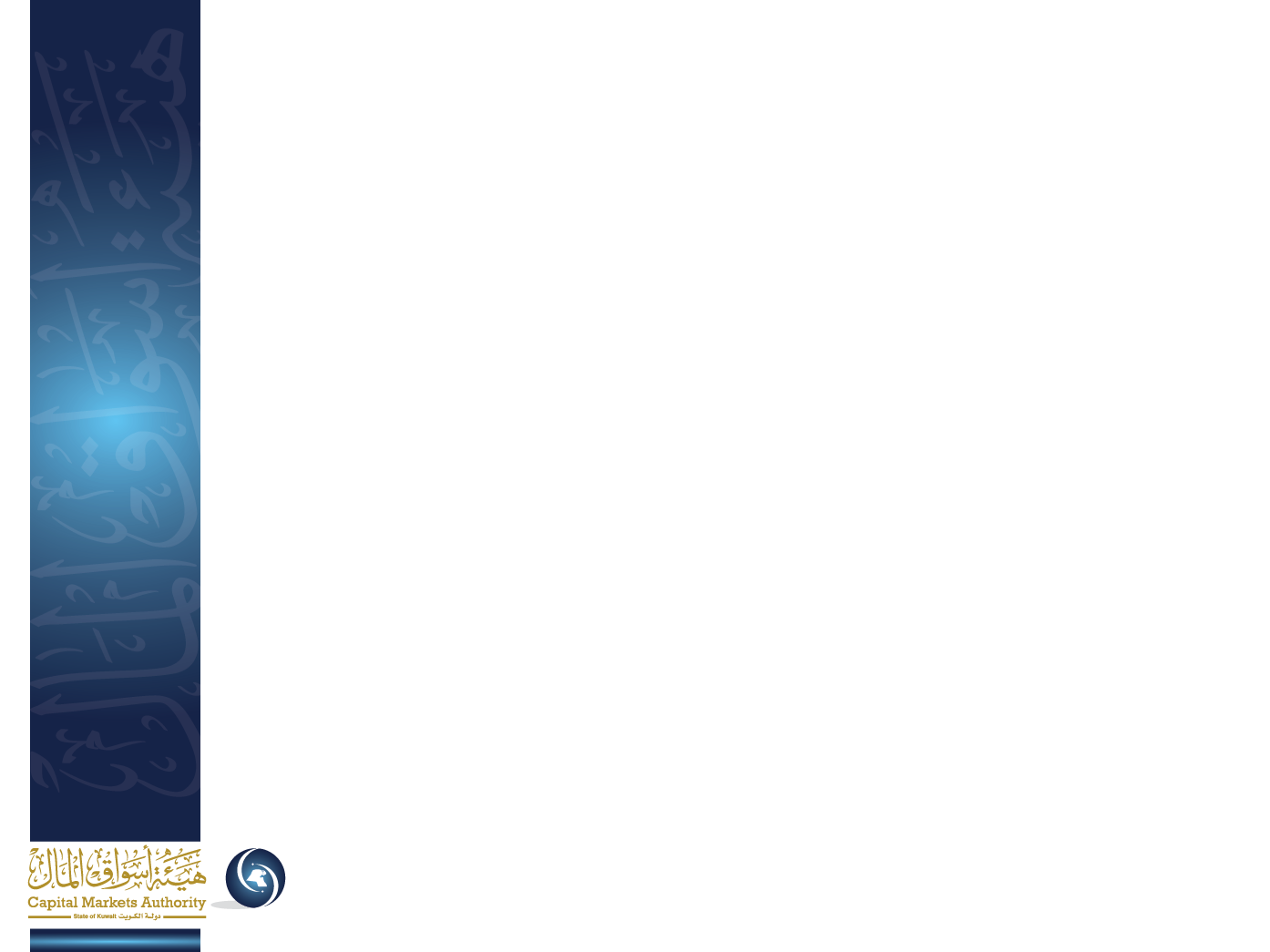 شــكــراً